Webinar onTTCN-3 Language ExtensionsObject-Oriented Features(ETSI ES 203 790)
STF573
MTS#89
12.05.2020
Agenda
Short summary on TTCN-3 in general (Webinar part 1)
Motivation and ideas
General introduction on OO
Differences against OO programming languages
Details on TTCN-3 OO languages features
Definition of class types using methods and fields
Exception handling
Added value of OO for TTCN-3
Agenda
Short summary on TTCN-3 in general (Webinar part 1)
Abstract test definition language 
used in multiple industrial domains
One technology for all testing types
Long history in standardization (ISO, ITU-T and ETSI)
Independent from programming languages
Kind of scripting language that includes testing specific features
Mapping to Java, C++
Extendibility via attributes, external function etc.
Integration of different languages like ASN.1, XML, IDL

Missing of modern OO features
Motivation and ideas
Motivation and ideas
Heighten appeal of TTCN-3 to users used to object-oriented programming
Use advantages of object-oriented modelling
Reduce TTCN-3 emulation of object-oriented features
Allow simple access to external objects
General introduction of OO programming(https://en.wikipedia.org/wiki/Object-oriented_programming)
Concept of objects which can contain data (fields: attributes or properties) and code (procedures: methods)
Object‘s procedures can access and often modify the data fields of the objects („this“ or „self“)
OO programming are designed by making them out of objects that interact with others
Most OOP languages are class-based, i.e. objects are instances of classes (their „types“)
Differences against usual OO programming languages(https://ucaat.etsi.org/images/Presentations/2018/ObjectOriented_Features_of_TTCN_3_v5.pdf)
Methods can be overridden, but not overloaded!
Classes can have runs on, mtc and system clauses, which restrict the component context that is allowed to create objects of that class.
Member functions of a class with runs on, mtc or system clauses shall not have their own clauses, but inherit them from their class.
Definition of class types
Definition of class types using methods and fields
Inheritance and relationships between class definitions
Visibility of class members
Creation of class objects
Discrimination of classes
Casting
Simple class definition
A class defines a new TTCN-3 type, containing one or more members:
Fields: var, const, template, port, timer
Methods: function, constructor (create)
type class MyDataClass {
//fieldsvar charstring v_dataType;

//methodsfunction f_classLog() {log(v_dataType);…};
create() {this.v_dataType := "my initial string";}}
reference a member of own object (class)
Objects of classes (1)
An object is an instance (i.e. a value) of a class, 
comprising a data instance of each field of the class,
created after invocation of the constructor of the class
can be created in a behavior running on a TTCN-3 component (the owner of the object)
type class MyDataClass {
var charstring v_dataType;
function f_classLog() {log(v_dataType);…};
create() {this.v_dataType := "my initial string";}}
Objects of classes (2)
Implicit constructor (not needed to be specified):


Creation of the object
type class MyDataClass {
var charstring v_dataType;
function f_classLog() {log(v_dataType);…};
}
create (charstring p_dataType) {this.v_dataType := p_dataType;}
var MyDataClass v_charObj := MyDataClass.create("1234");
v_charObj.f_classLog()
output is: 1234
Extension of classes
superclass 
of MyExtension
A class definition inherits all declarations from its super class
type class MyDataClass {
var charstring v_dataType;function f_classLog() {log(v_dataType);…};
}

type class MyExtension extends MyDataClass {const charstring c_dataType2;
}
subclass 
of MyDataClass
Visibility of members
Fields are private or protected (can not be overwritten) (default is protected)





private and protected members can not be accessed outside their class
field is „protected“!
type class MyDataClass {
var charstring v_dataType;function f_log(charstring p_c) {log(v_dataType);…};
}

type class MyExtension extends MyDataClass {var charstring v_dataType2;public function f_log(charstring p_c) {log(v_dataType & p_c);…};
	}
field is „protected“!
var MyExtension v_charObj := MyExtension.create("1234");
v_charObj.f_log("56");
log(v_charObj.v_dataType);
output is: 123456
ERROR: no access to fields
Visibility of members (cont.)
Methods are private, protected or public (default is protected)





Public member functions can only be overwritten by public member functions and can be called from any behavior on the object’s owner component
type class MyDataClass {
var charstring v_dataType := "1";
function f_classLog(charstring p_c) {log(v_dataType);…};
}

type class MyExtension extends MyDataClass {function f_classLog(charstring p_c) {log(v_dataType & p_c);…};public function f_log2() {super.f_classLog("2");};}
method is „protected“!
var MyExtension v_charObj := MyExtension.create;
v_charObj.f_log2();
output is: 1
Component type restrictions
runs on, system, mtc restricts the component type that can create objects of that class (default is inherited from superclass) and shall be compatible with superclass clauses
function members inherits restrictions from the (super)class (no own clauses)
type component MyComponent {
port myport MyPortType;…
}

type class MyClass runs on MyComponent system MySUT mtc MyTester {
var charstring v_dataType;function f_classLog() {myport.receive;…};
}
Object reference
To access an object instance an object reference is needed.
An object reference is contained in a variable of a class type.
The object is not copied when used as an actual parameter or assigned to a variable (only the reference). Multiple variables can contain a reference to the same object simultaneously.
Objects cannot be shared by multiple components.

Object references can be cast to another class
New class shall be within the set of (direct or indirect) superclass or subclass
MyObject => NewClass;
MyObject => (NewClassReference);
Application example
Application example
Application background: 
oneM2M common service/application elements (CSE/AE)
sample use cases
Specification of semantic descriptor (TTCN-3)
record type ./. class types
sample application (extended class)
Application background
oneM2M common service/application elements (CSE/AE)
Addition of semantics annotations: to discover dedicated AE‘s (e.g. sensors), based on their location (e.g. area) or kind (e.g. temperature) etc.
Possible scenarios: 
creation of AE representation at CSE (container/contentInstances), e.g. temperature sensors
addition of semantic descriptors to AE representation, by other AE (e.g. dashboard)
semantic discovery, requested by other AE (e.g. mobile handheld)
Semantic Annotation
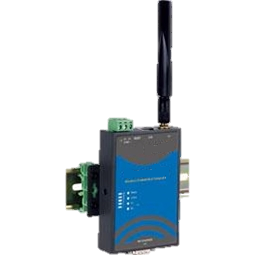 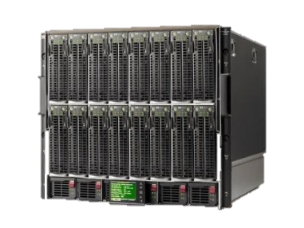 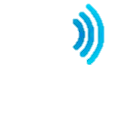 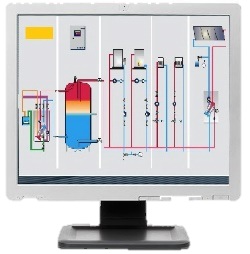 temp
CSE
AE-2
AE-1
CSEBase
AE registration and container creation
AE-1
container
A reading
32
contentInstance1
Content: 32
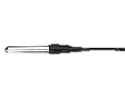 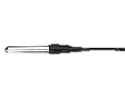 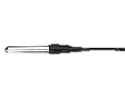 AE:	Application Entity
CSE:	Common Services Entity
Source: oneM2M.org
SemanticDescriptor in oneM2M
Currently using record type for SemanticDescriptor
For the sake of simplicity the example leaves out some fields
type record SemanticDescriptor {
ResourceName resourceName,
ResourceType resourceType,
XSD.ID resourceID,
NhURI parentID,
Timestamp creationTime,
Timestamp lastModifiedTime,
Labels labels optional,
AcpType accessControlPolicyIDs optional,
Timestamp expirationTime,
…
}
SemanticDescriptor using class type
type class SemanticDescriptor {
var ResourceName resourceName;
var ResourceType resourceType;
var XSD.ID resourceID;
var NhURI parentID;
var Timestamp creationTime;
var Timestamp lastModifiedTime;
var Labels labels;
var AcpType accessControlPolicyIDs;
var Timestamp expirationTime;
…
}
Introduction of class type for SemanticDescriptor
Additional information provided using class inheritance
OO application example
Extension of SemanticDescriptor for simplified handling of context-related details

Example: TemperatureSemanticDescriptor extends SemanticDescriptor
Add context information, e.g. temperature types (C/F), usage (indoor/outdoor), manufacture information (country, price etc.), temperature ranges (-30…40), defaults/standards
Add related functionality (translation formula, exchange rates)
OO types - example
type class TemperatureSemanticDescriptor extends SemanticDescriptor {	var charstring MeasurementUnit;	var charstring Usage;	var integer LowerLimit;	var integer UpperLimit;	function f_compatibility(…) return boolean;	function f_translate(…);	}
analyse compatibility (e.g. value range)
between different measurement units
var TemperatureSemanticDescriptor v_tSensorEU :=	TemperatureSemanticDescriptor.create("celsius", "outdoor", -30, 40);var TemperatureSemanticDescriptor v_tSensorUS :=	TemperatureSemanticDescriptor.create("fahrenheit", "indoor", 32, 104);
Exception handling
Exception handling
Exception type lists: functions, external functions, altsteps
raise exception statements
“catch” and “finally” clauses: statement blocks, altsteps and testcase
raise Exception statement
Causes leaving of: statement block, loop, alt, interleave
within the encompassing function/altstep/testcase

Execution continues in the catch-block
If encompassing function/altstep/testcase has catch-block (with same type, or can be cast)
Execution leaves function/altstep/testcase
If NO catch block available or can handle the raised exception
Handle the exception in the calling function/altstep/testcase

Dynamic error, if exception not handled latest via catch clause of testcase statement block
Exception handling samples
execution continues in catch-block




execution continues outside
function f_myf1() exception (integer) {…
raise integer:1;
} catch (integer p_i) {…}
Do something!
function f_myf1() exception (integer) {…
raise integer:1;
}
Exception handling – application example
Simplification of post processing in case of error handling
E.g. resource creation and/or resource releases
Initialization scenario based on sub-processes for registration and request message
Exception handling – application example
function f_create(in charstring p_name) exception (charstring, integer)                     runs on myComponent      {var integer v_rc:=-1;       ...       if (not fx_register(p_name)) {              raise ("Could not register" & p_name); }        …      if (not f_sendRequest(p_name, v_rc)) {              raise (v_rc+1000); }        …}
match 1st catch
match 2nd catch
catch (charstring p_c)   {log("Initialization failed: ", p_c); setverdict(inconc)…}catch (integer p_i)   {log("Creation failed with return code: ", p_i); setverdict(fail);…}
Miscellaneous
Added value of OO features in TTCN-3(https://ucaat.etsi.org/images/Presentations/2018/ObjectOriented_Features_of_TTCN_3_v5.pdf)
Handling of bigger and more complex tests (hiding of „local“ details)
Organize source code in a way where data and functions operating on it are kept together
Providing support for fine-grainded information hiding
Higher attraction of OO software developers
Q&A
For further information please visit www.ttcn-3.org 
and/or contact ETSI TC MTS via www.etsi.org/MTS.